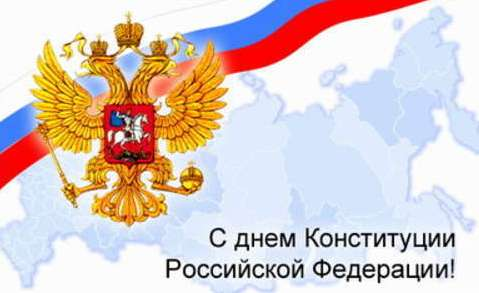 Конституция РФ
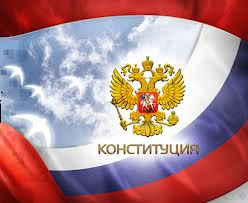 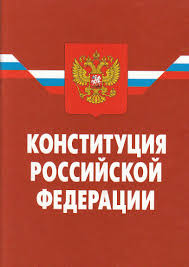 I тур
В общем о 
Конституции
Вопрос 1
Как называются основные законы государства?
Ответ
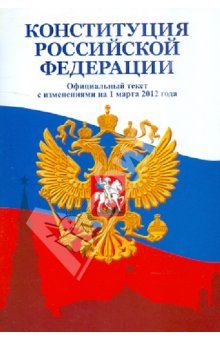 Конституция
Вопрос 2
Сколько длятся полномочия президента?
Ответ
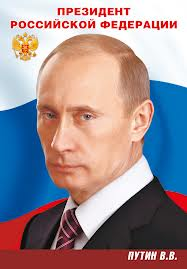 6 лет
Вопрос 3
Когда приняли Конституцию РФ?
Ответ
В 1993 году
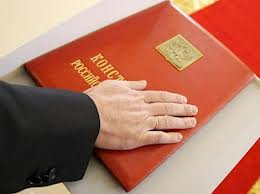 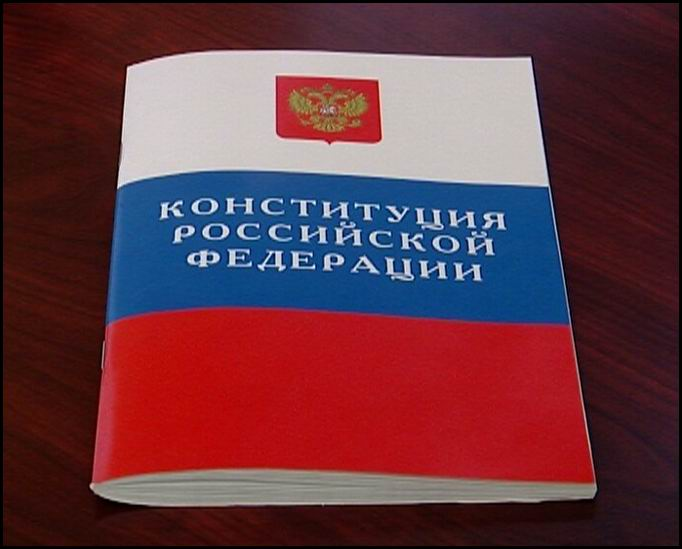 II тур
НЕТ
ДА
Вопрос 4
Правда ли что «парламент»-это государственная дума?

    Правда           Ложь
Ответ
Правда
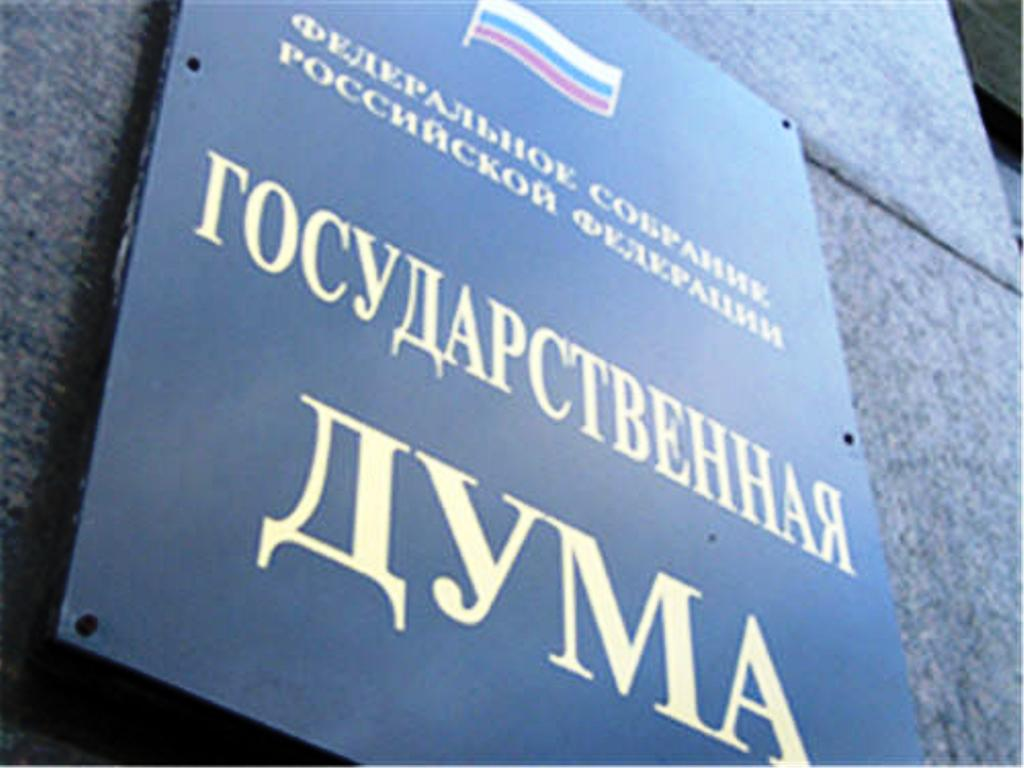 Вопрос 5
Прописаны ли права на образование в Конституции РФ?

       Да                   Нет
Ответ
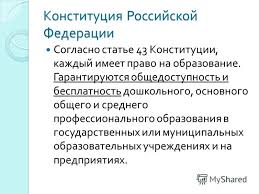 Да
Вопрос 6
Существует ли в России президентская власть?

        Да                Нет
Ответ
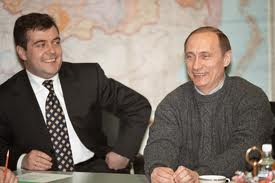 Нет
Вопрос 7
Правда ли что целью разделения власти было огромное количество  преступников?

           Да               Нет
Ответ
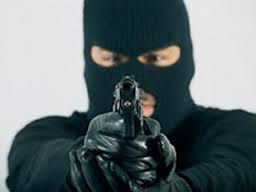 Нет
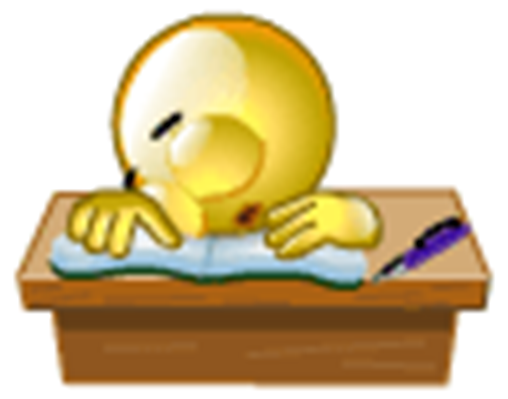 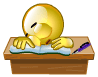 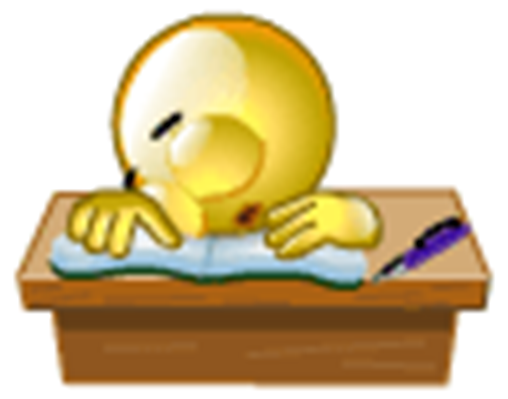 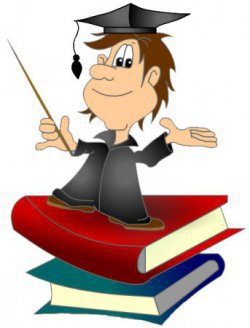 А + Б = В
III тур
Вопрос 8
Кто в России является верховным главнокомандующим?
А) Премьер-министр 
Б) Президент
В) Министр обороны
Г) Федеральный судья
Ответ
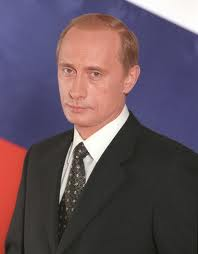 Б) Президент
Вопрос 9
Кто в России является источником власти?
А) Президент
Б) Премьер-министр
В) Народ
Г) Суд
Ответ
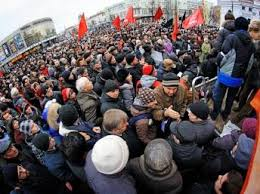 В) Народ
Вопрос 10
Кто осуществляет законодательную власть?
А) 
Б) Президент 
В) Парламент
Г) Верховный суд
Ответ
А)
Вопрос 11
Вставьте подходящее слово:
   Преступление _________ наказание
А)
Б) Значит
В) Это 
Г) Даёт
Ответ
А)
Вопрос 12
Каждый человек должен иметь право(а) на
А) вождение мотоциклом
Б) любую работу
В) жизнь
Г) свидетельство о рождении
Ответ
В) На жизнь
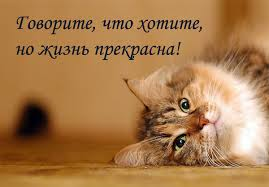 ПОКА!!!
УДАЧИ!!!